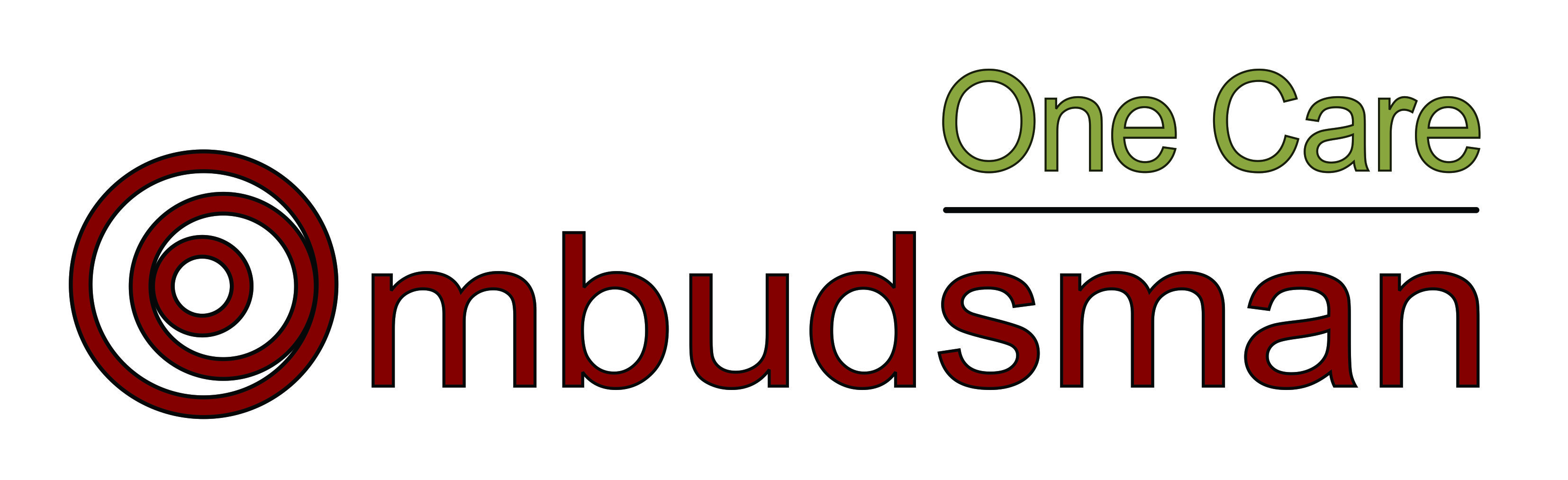 A Partnership between:
Disability Policy Consortium
Health Care For All
Consumer Quality Initiatives
What is an Ombudsman?
An Ombudsman assists with the fair and expeditious resolution of concerns and complaints in an independent, impartial and confidential manner. 

These services are free.
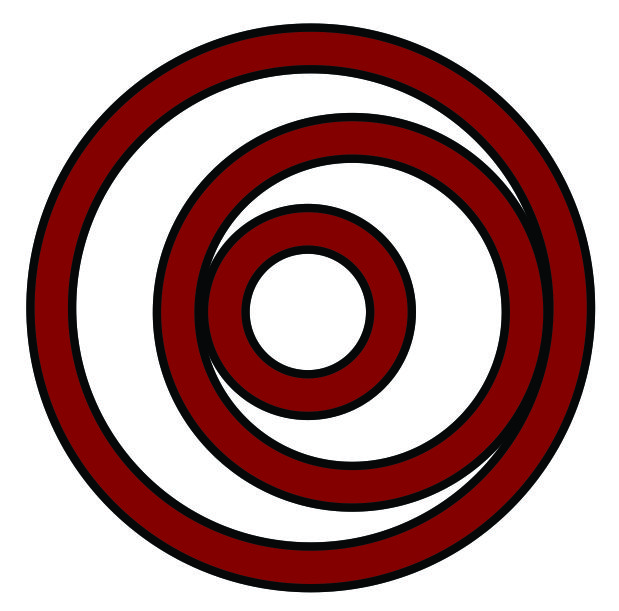 Independent Agent
The One Care Ombudsman program is an independent program that helps individuals, their significant others and representatives address concerns or conflicts that may interfere with their enrollment in One Care  or their access to One Care health care benefits and services.
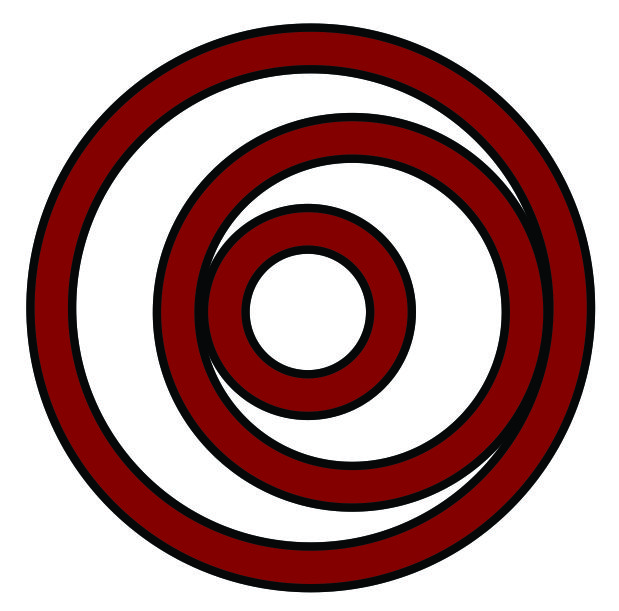 Help Find Solutions
The One Care Ombudsman works with MassHealth as well as the three One Care plans (Commonwealth Care Alliance, Fallon Total Care and Network Health) to help  resolve concerns or conflicts so that persons with disabilities can receive the benefits and exercise the rights to which they are entitled in One Care.
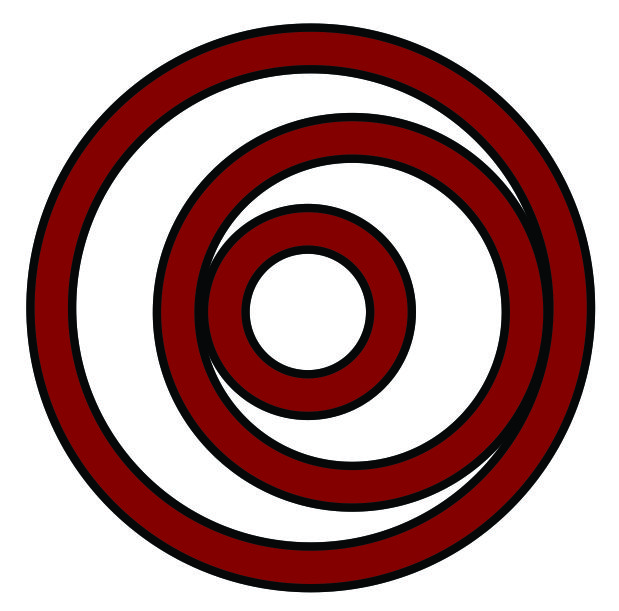 Provide Information
The One Care Ombudsman (OCO) staff helps people get answers to their questions about One Care - from the enrollment process to specific benefits and rights
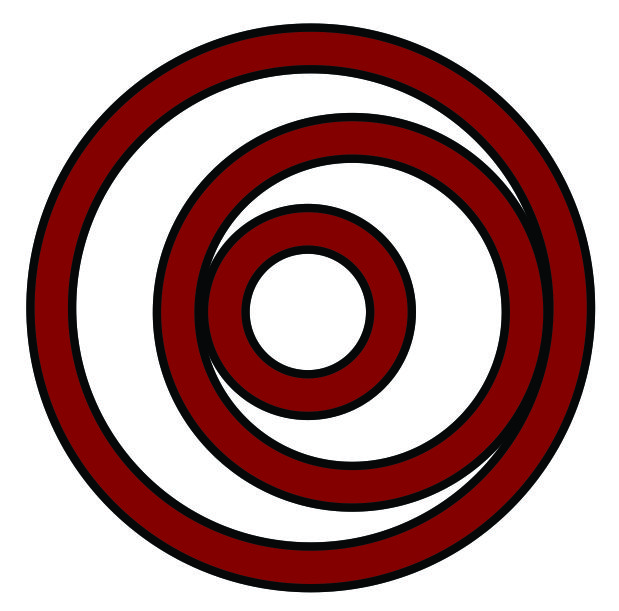 Make Referrals
The OCO can refer individuals to information, problem resolution resources,  including formal grievance and appeals programs and legal services.
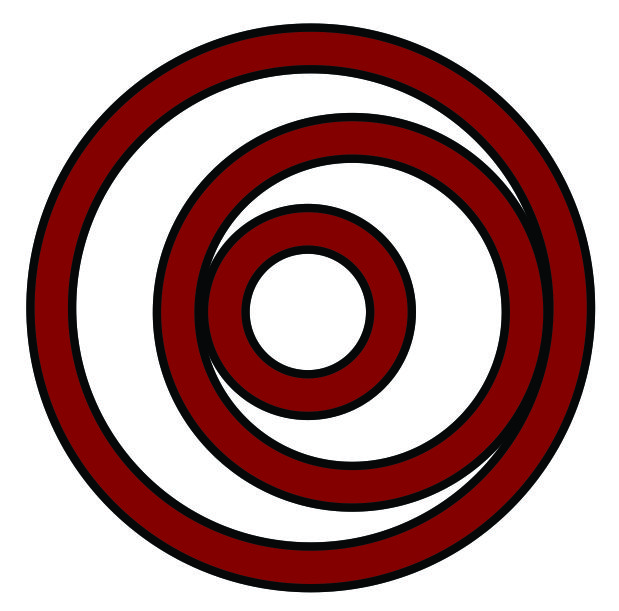 Investigate
OCO staff dig a little deeper to understand the nature of the problem and find potential solutions.
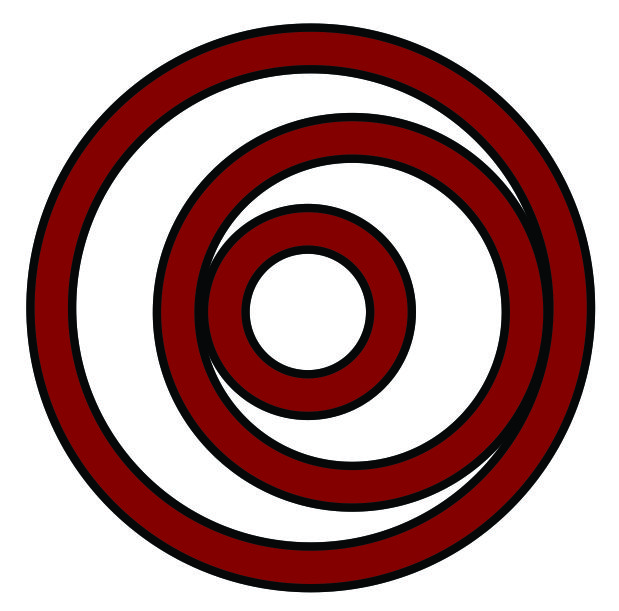 Discuss Options
The One Care Ombudsman helps individuals identify and evaluate options for resolving problems.
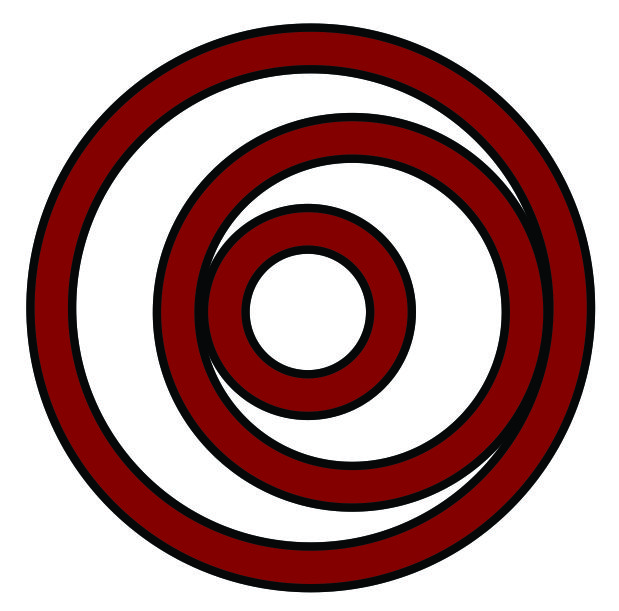 Mediate
The OCO can bring together the parties of your choosing in order to identify and discuss potential solutions.
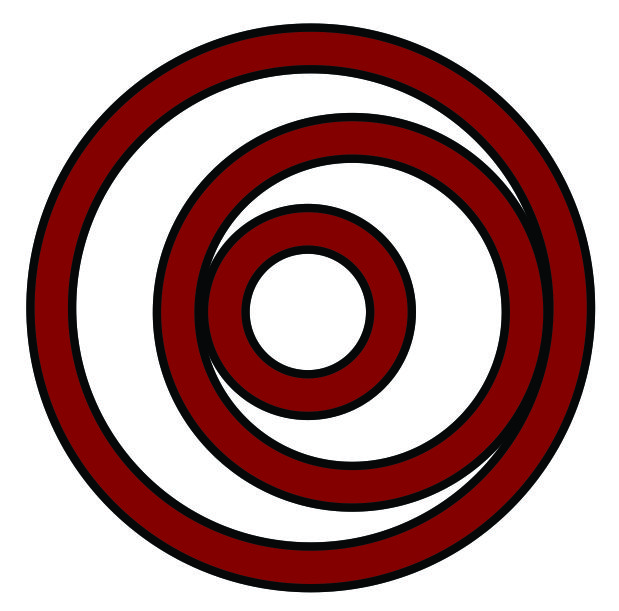 The grievance/appeal process
The OCO cannot represent individuals in grievance or appeals proceedings, but OCO staff can help individuals find representation and understand what to expect during the process.
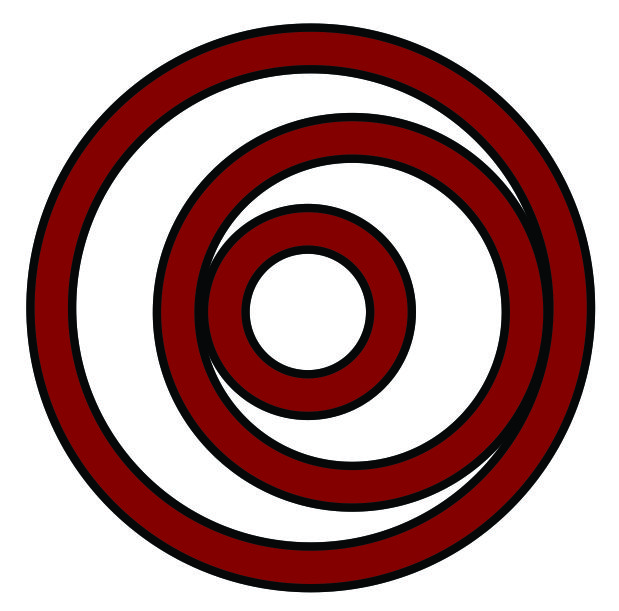 Identify System-Wide Issues
The One Care Ombudsman identifies and tracks concerns and problems. 

We discuss big picture issues with MassHealth and One Care Plans in order to improve existing services.
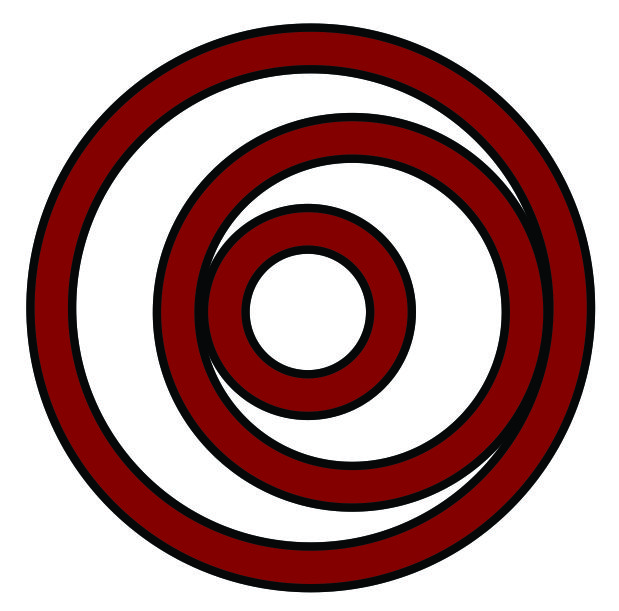 Listen
OCO staff listens in order to understand the issue from all perspectives, including the individual and the organization.
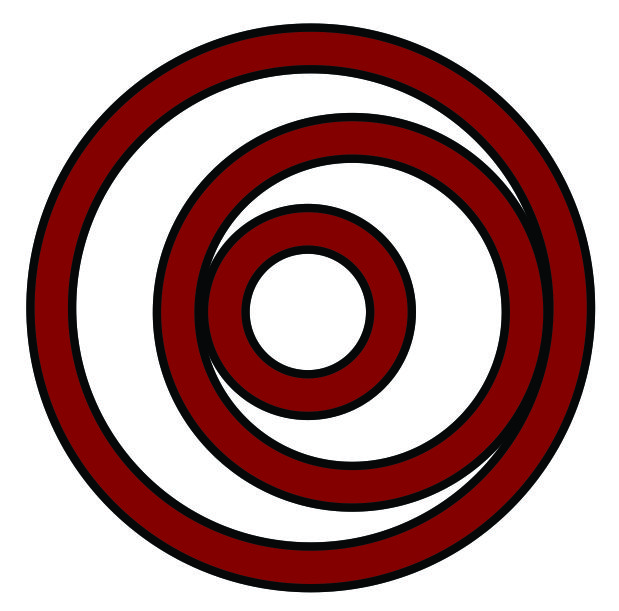 Maintain Confidentiality
The One Care Ombudsman will not reveal personal information without an individual’s permission, unless there is an imminent threat to self or others.
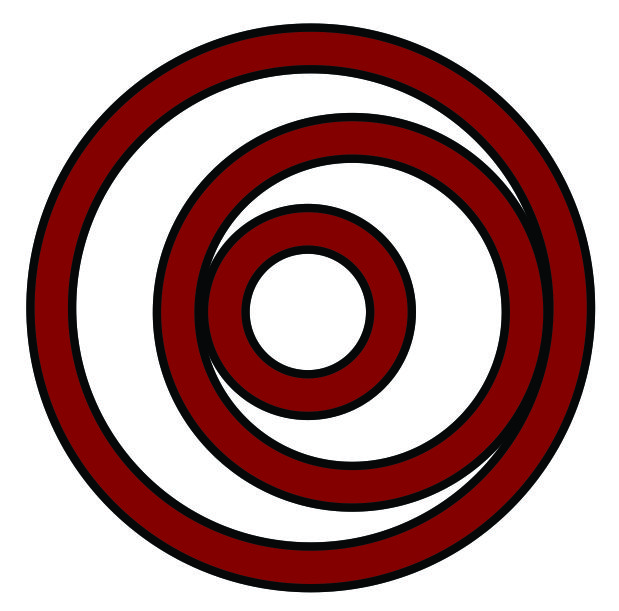 Remain Neutral
OCO staff do not judge or decide who is right or wrong.
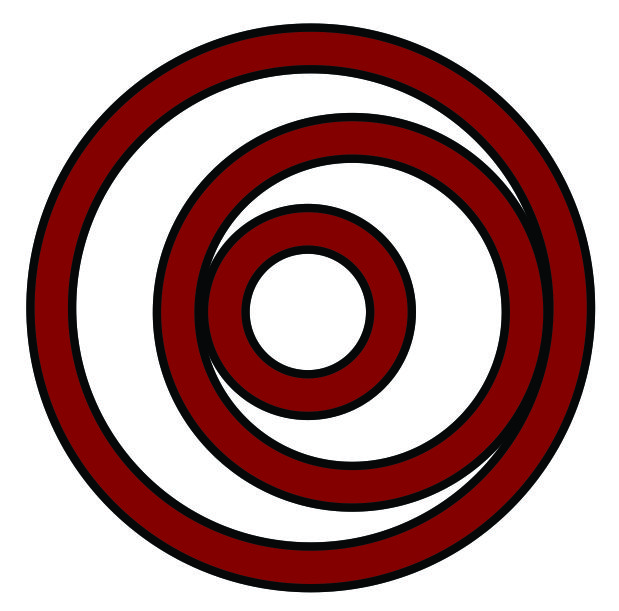 The OCO must maintain a neutral and independent role.
What the OCO does not do.

We do not participate in formal investigations 
We do not play any role in a formal issue resolution process, such as the One Care grievance or appeal processes
We do not serve in any other role that would compromise our neutrality
We do not make binding decisions or mandate policies
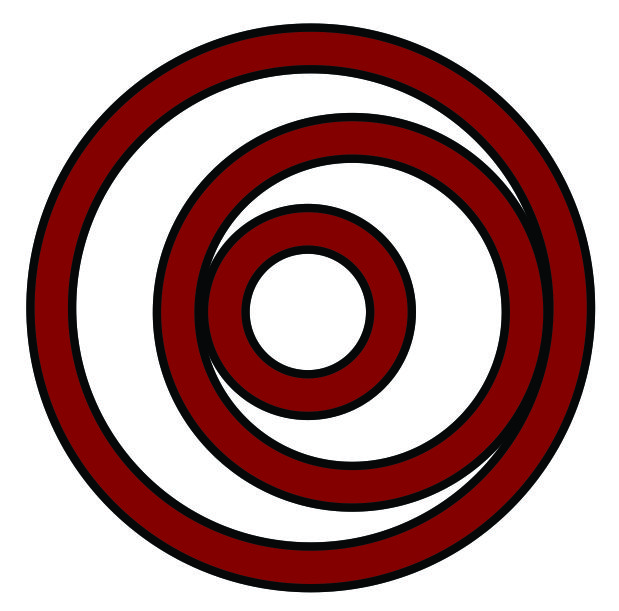 Who operates the OCO program?.
The One Care Ombudsman is an independent program operated in partnership by 3 disability and health care advocacy organizations: 

The Disability Policy Consortium
Health Care For All
Consumer Quality Initiatives
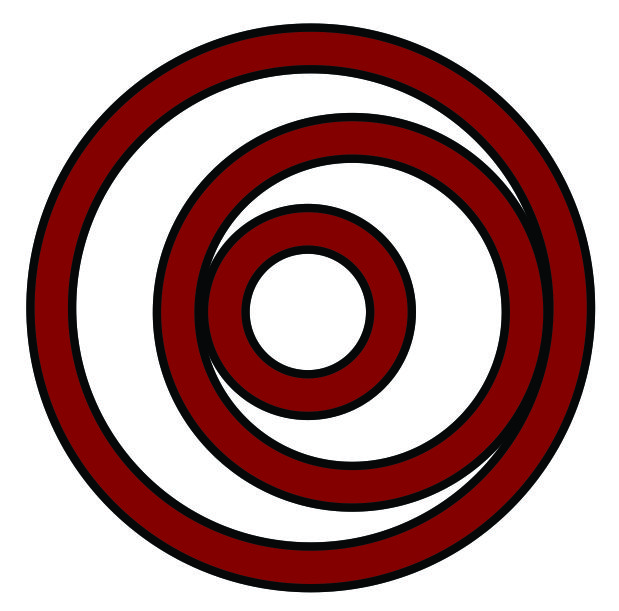 OCO Staff
Director - Ombudsman
Deputy Director Ombudsman
Central / Western Ombudsman
 (May 2014 to July 2015)
Spanish Bilingual Ombudsman 
 (May 2014)
Deaf At-Large Ombudsman
Administrative Assistant
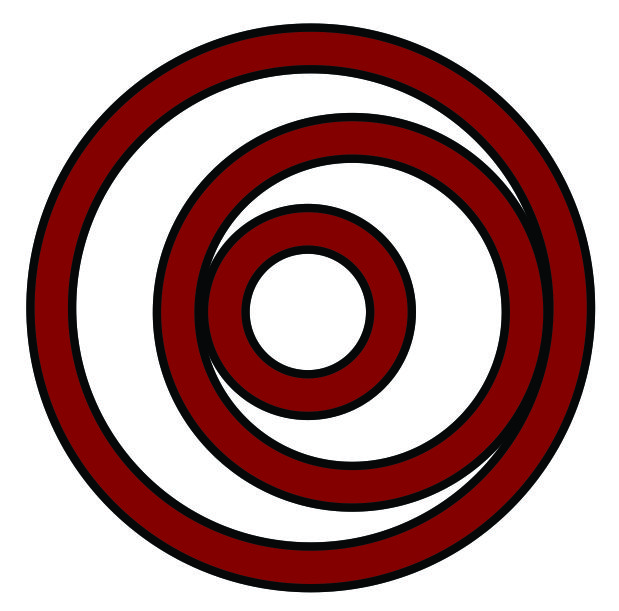 Office Information
Hours of Operation

8:30 am to 4:30 pm, Monday – Friday

Accessibility

Our offices are wheelchair accessible

Please call 1.855.781.9898 (MassRelay – dial 711) to
Arrange for interpreter services
Request OCO informational materials in Braille, large print or electronic format (Word document)
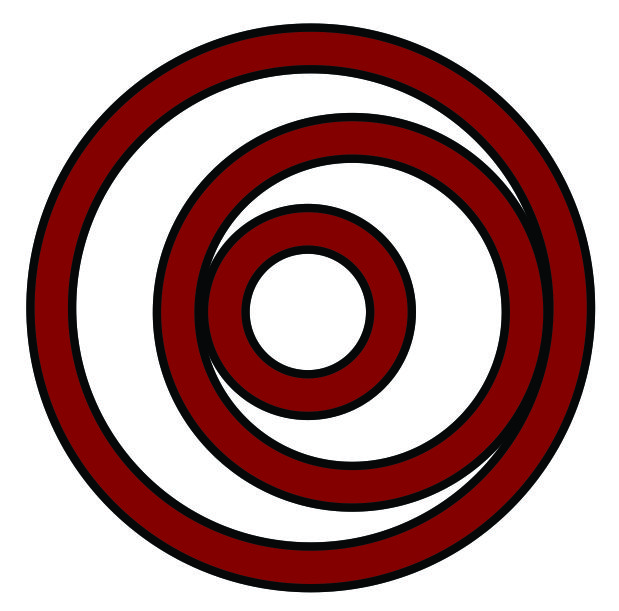 Contact Information
Office:       11 Dartmouth Str., Ste. 301
                   Malden, MA 02148

Phone:      1.855.781.9898 – toll free
	         1.617.307.7775 – office
	         Dial 711 – MassRelay

Email:        help@onecareombuds.org

Website:   onecareombuds.org
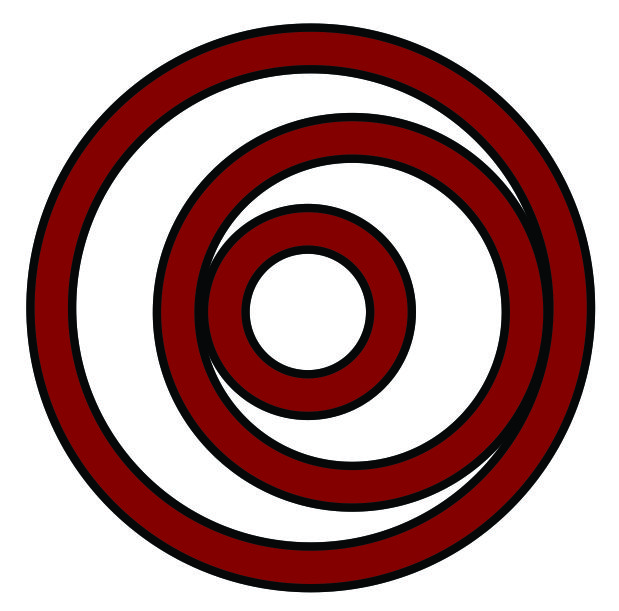